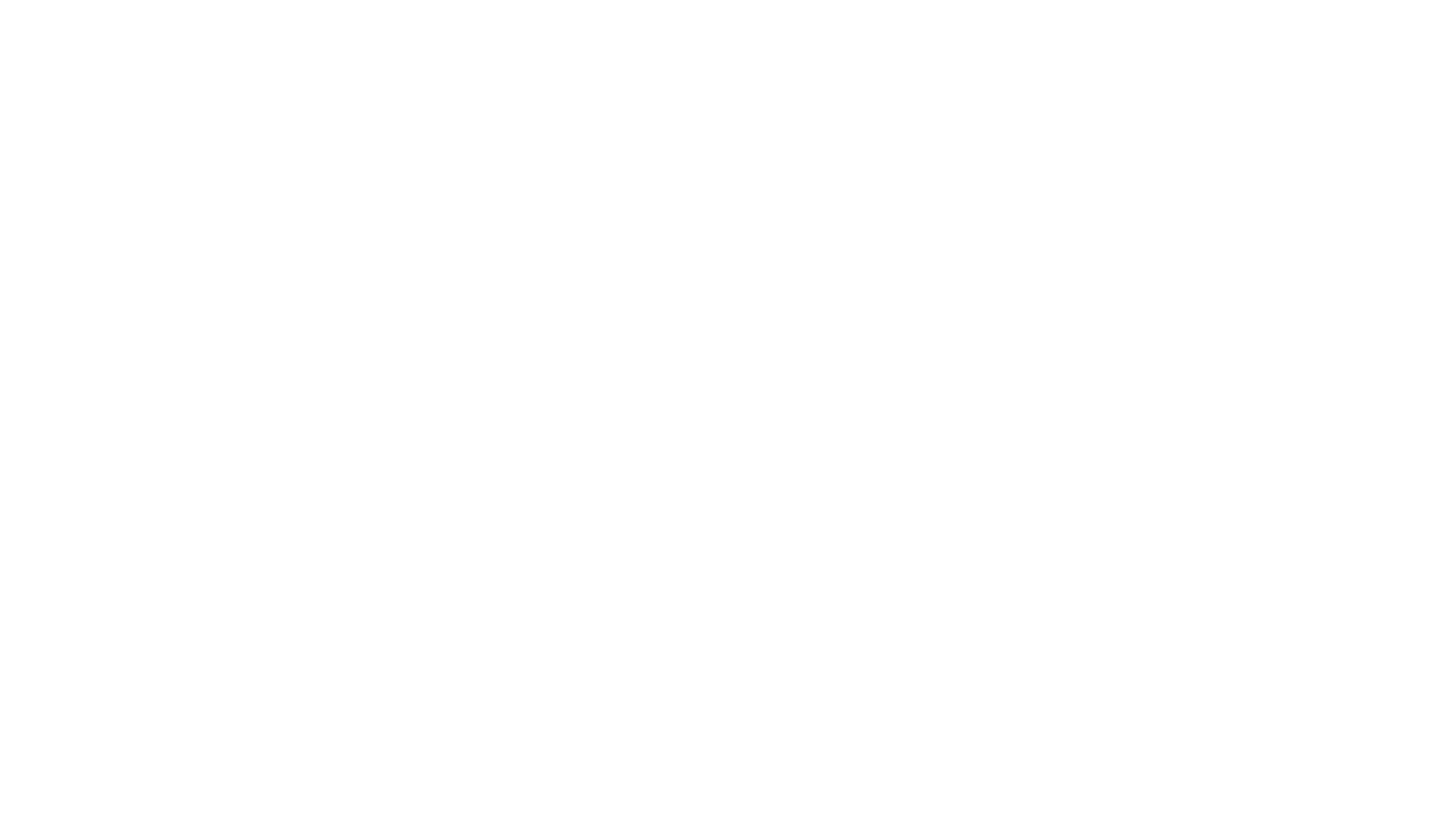 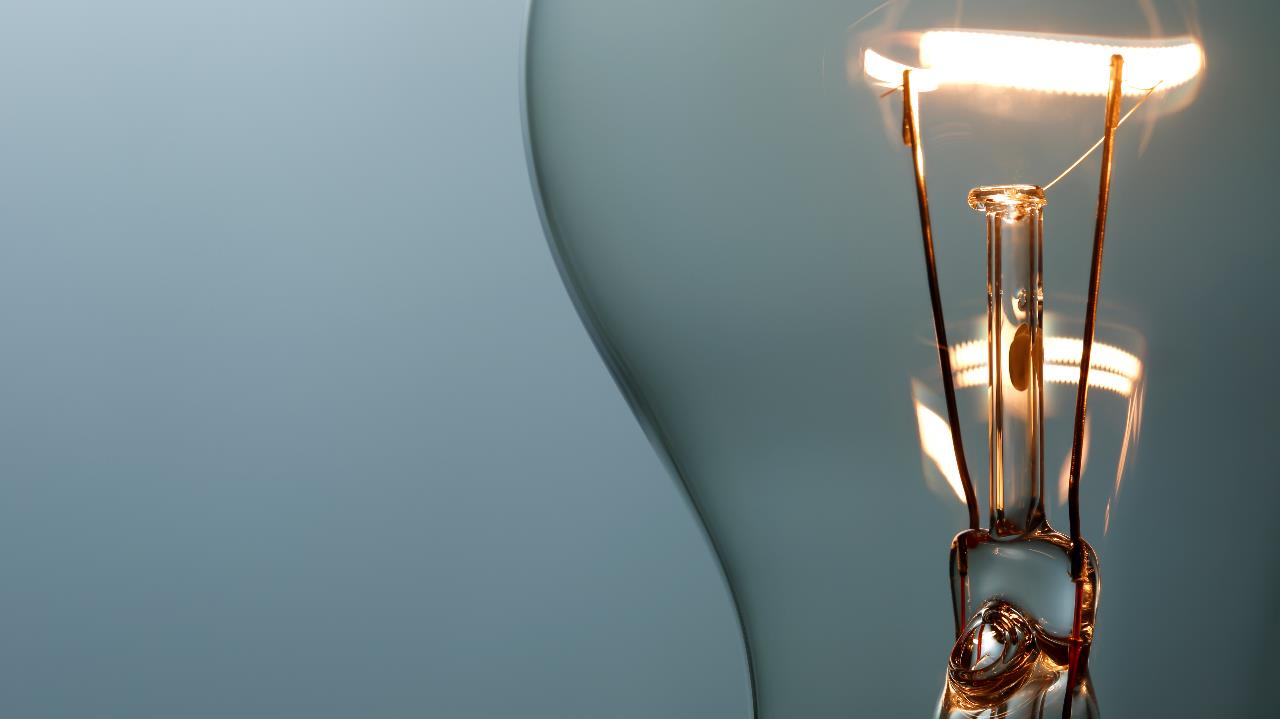 Elektrotechnika
Volitelný předmět 9. ročník
Petr Kamenský
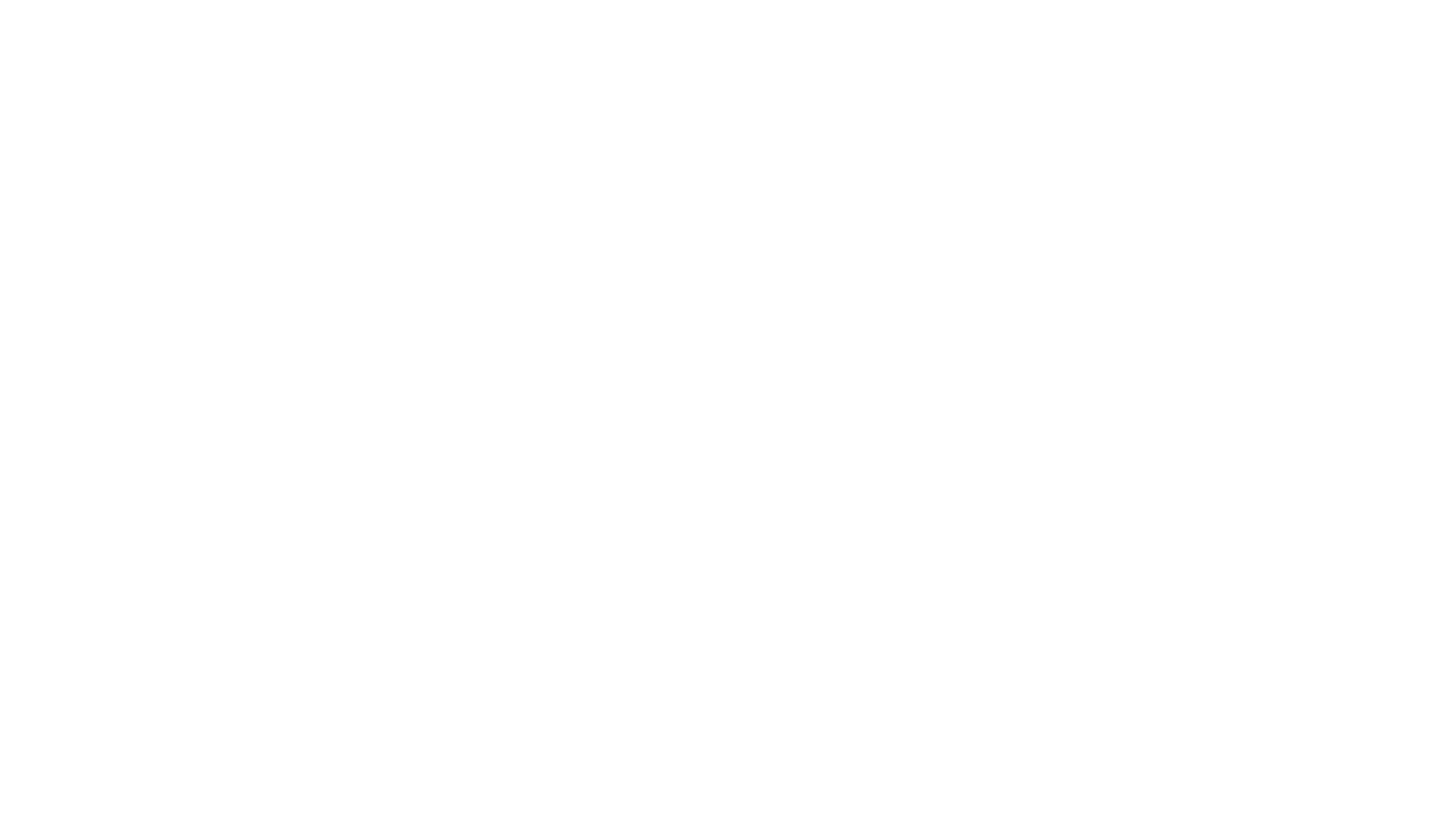 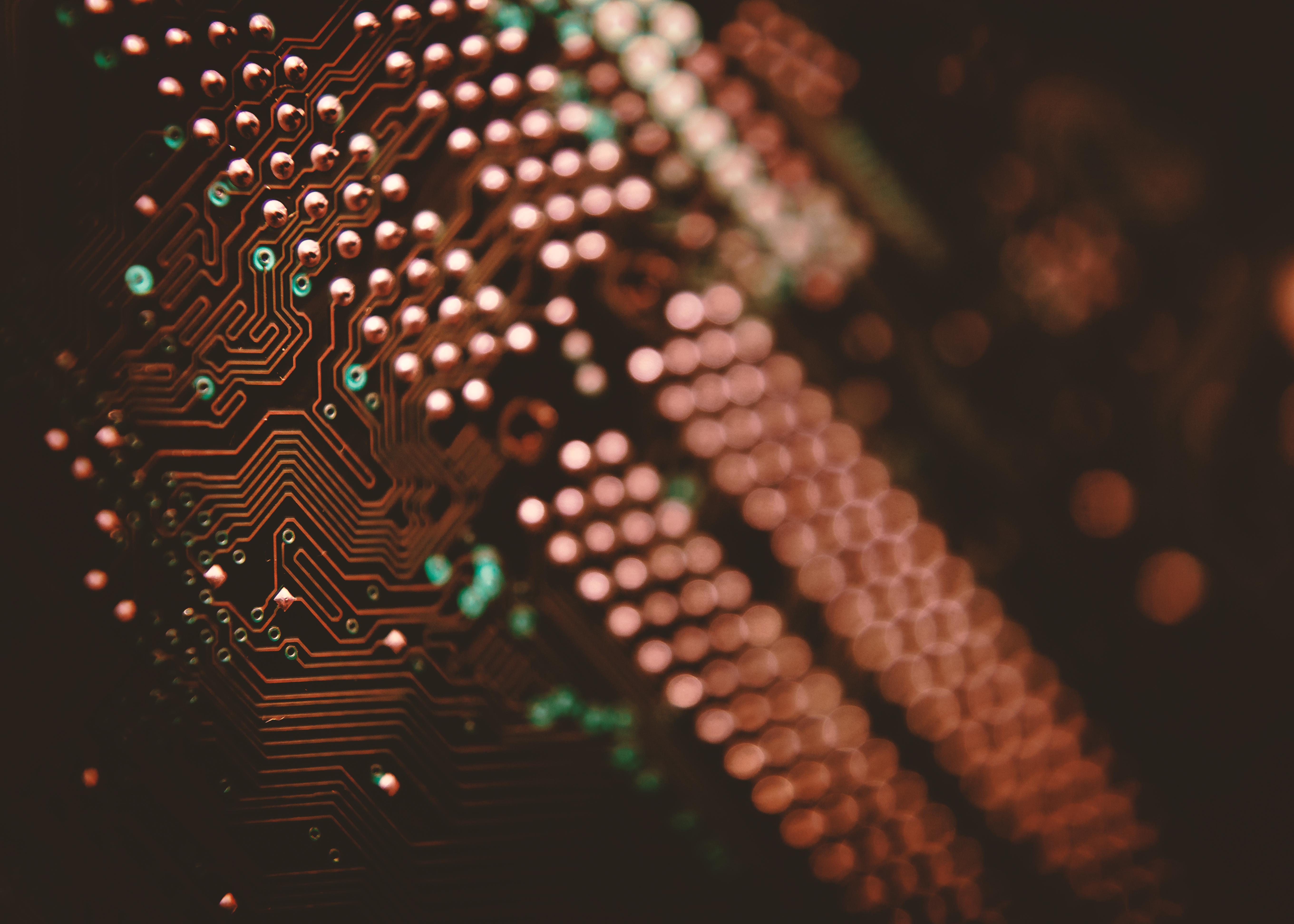 Cíl předmětu
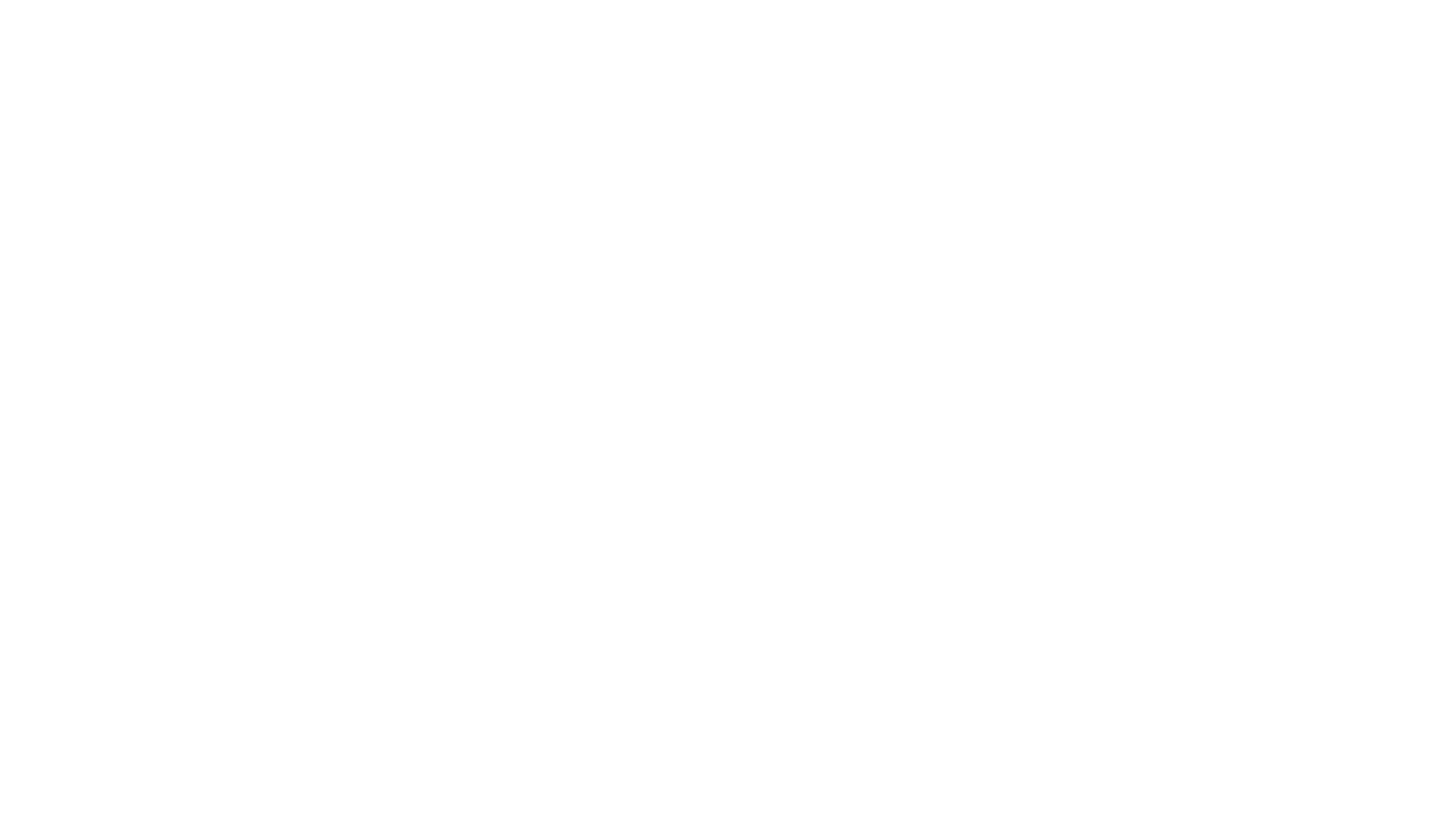 Plán učiva
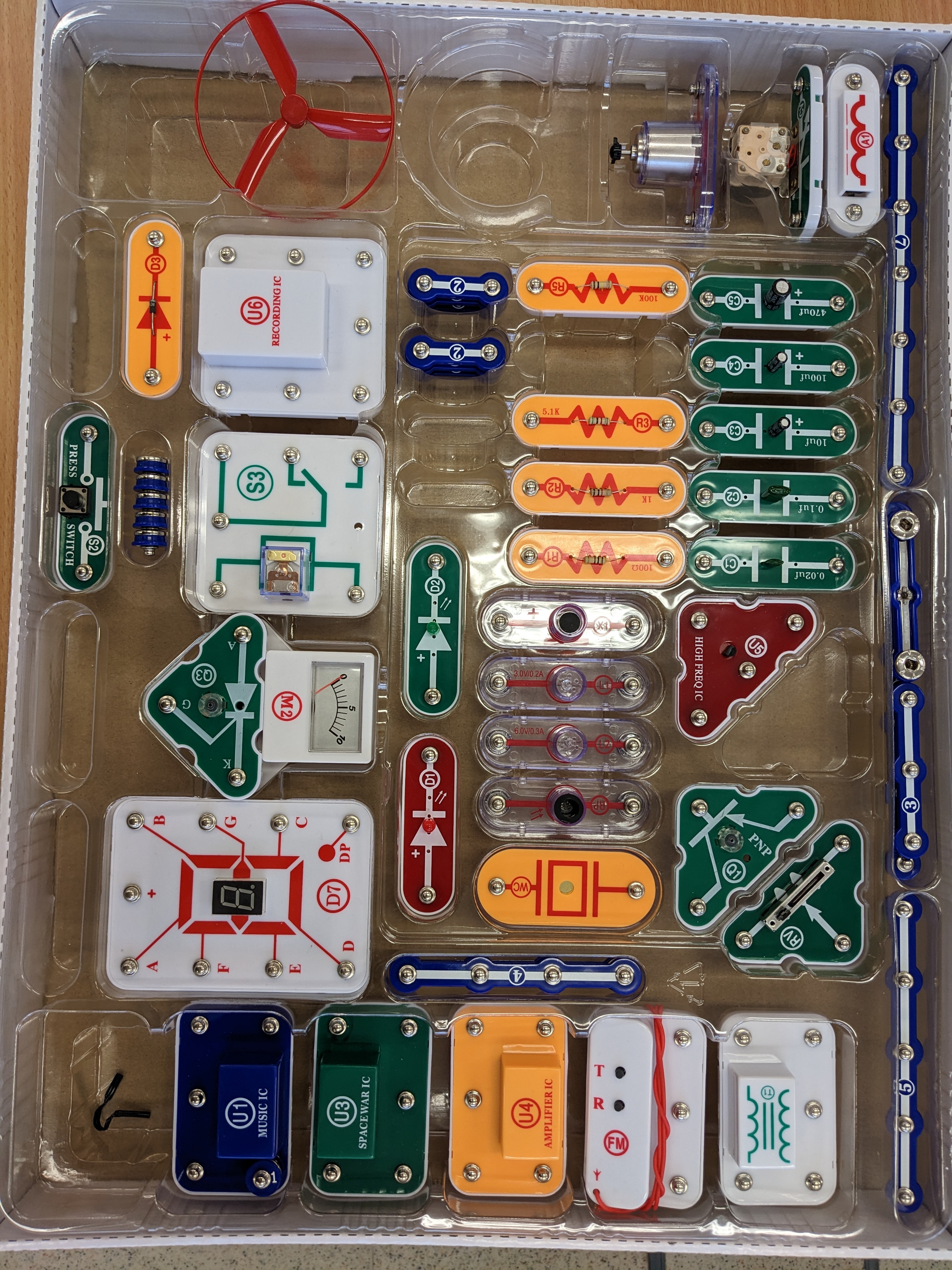 S čím pracujeme
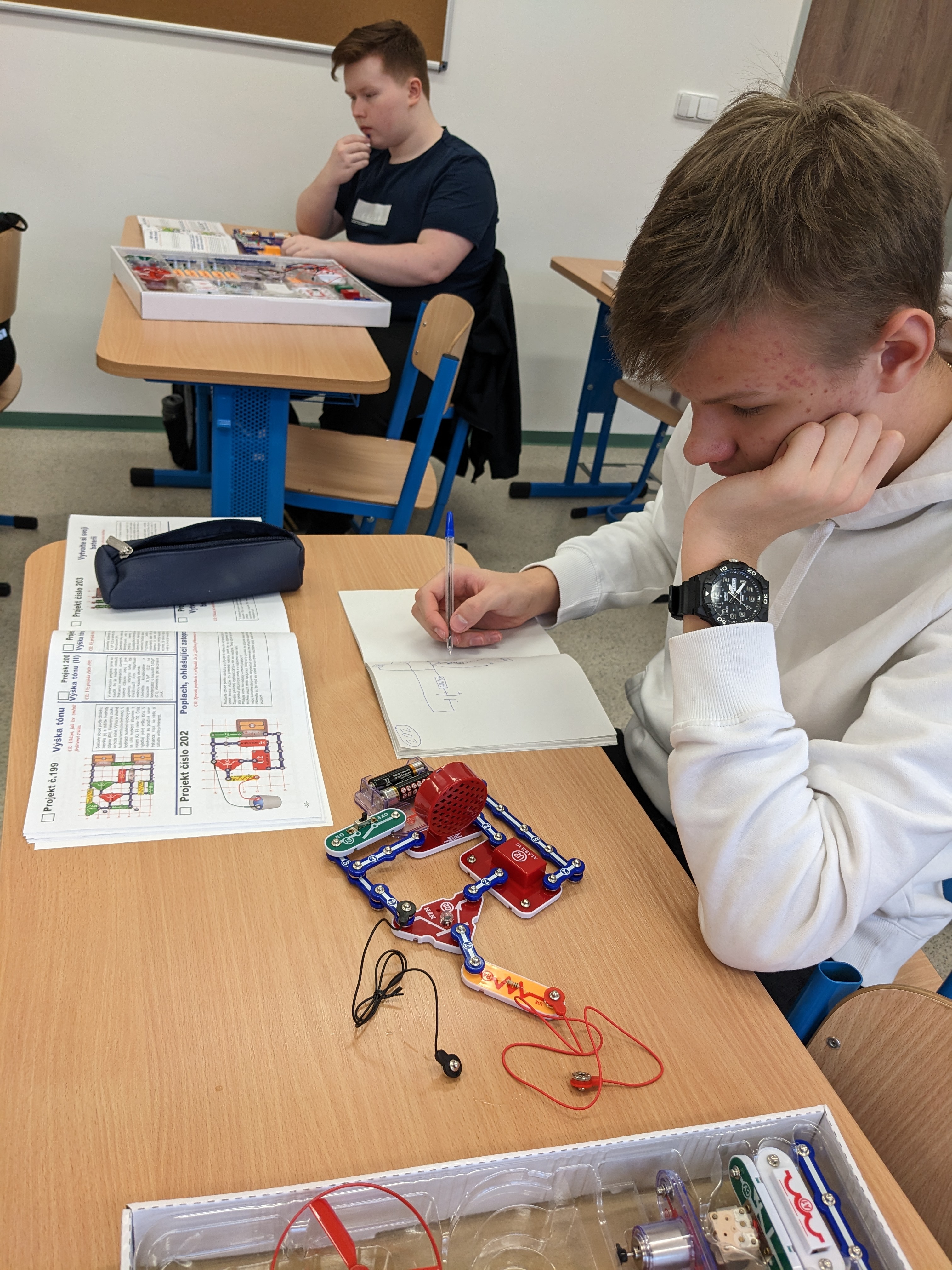 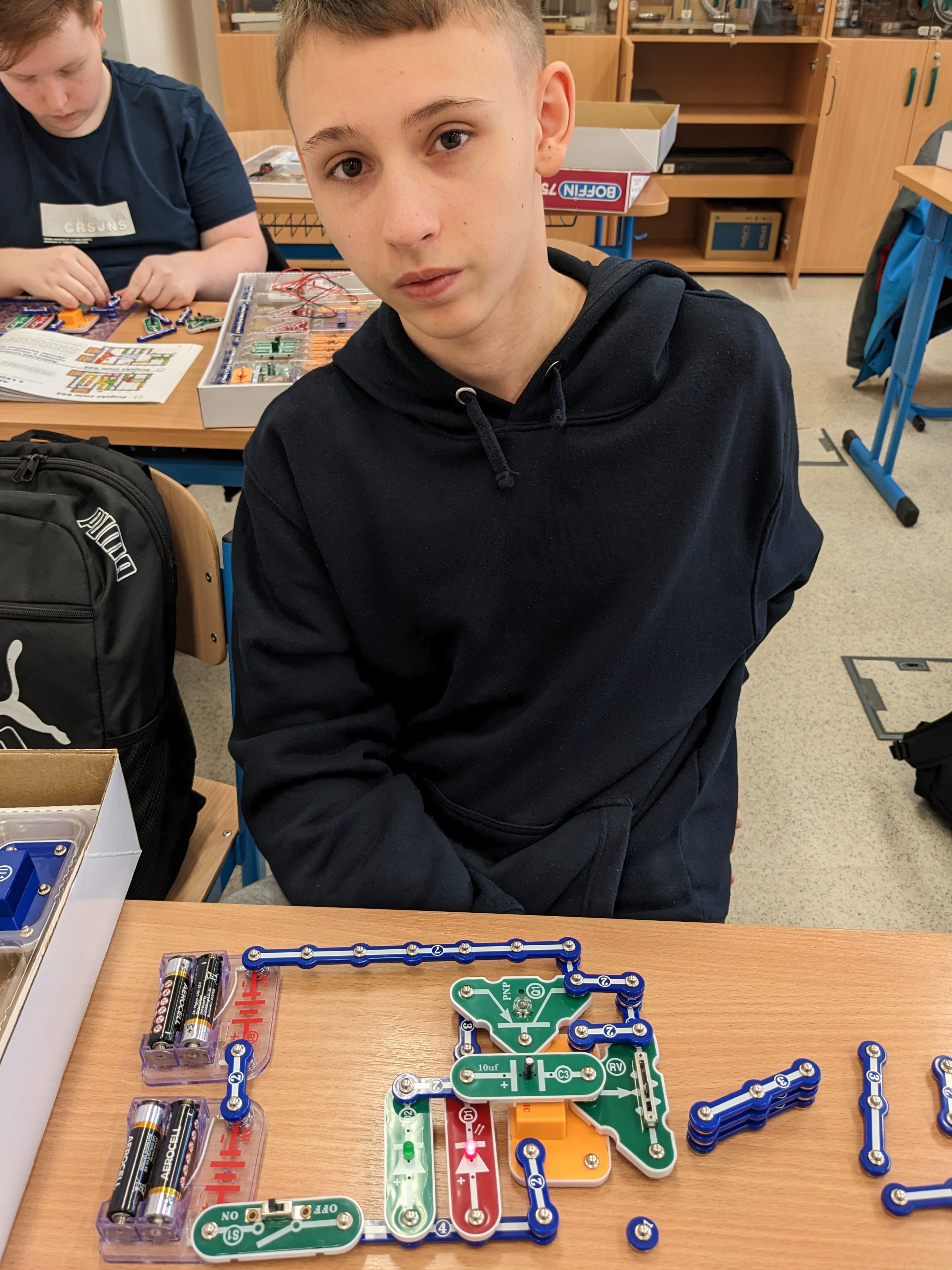 Pochopení principu funkce celku
Vytvoření vlastního schéma zapojení
Funkční Zapojení podle schéma
Naše práce